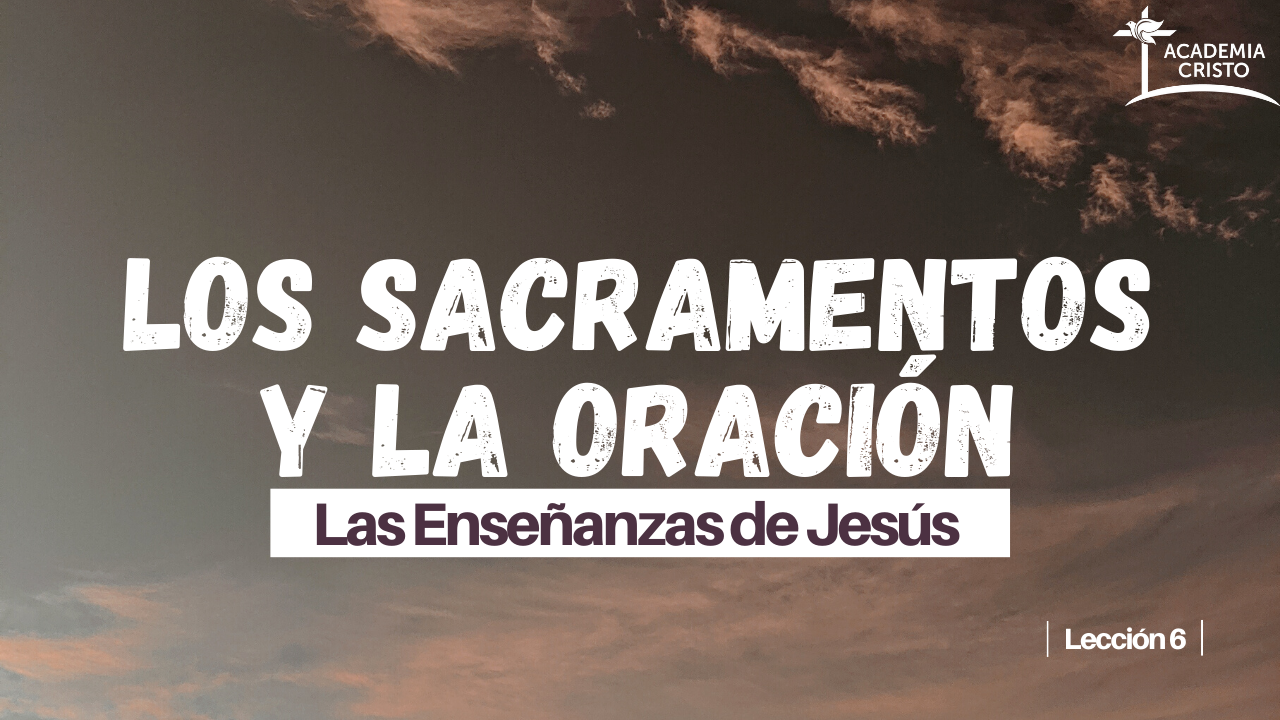 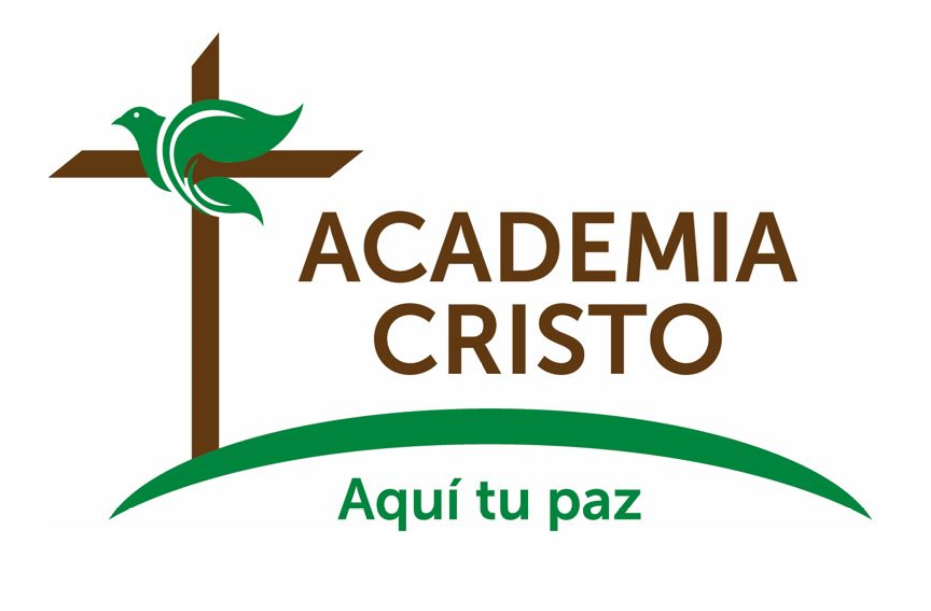 [Speaker Notes: Saludos, Bienvenidos]
Querido Padre celestial, te agradecemos por todos los líderes espirituales que nos has dado. Ellos son una bendición de tu mano. Mantenlos firmes en tu Palabra en todo momento. Dales sabiduría y paciencia en todo lo que hacen. Te lo pedimos en el nombre de Jesús. Amén.
Las Enseñanzas de Jesús #3
Las Preguntas de Repaso(10 minutos)
Las Enseñanzas de Jesús #3
¿Quién escoge a los líderes de la iglesia?
Las Enseñanzas de Jesús #3
Dios los da
 Efesios 4:11-13, “Y él mismo constituyó a unos, apóstoles; a otros, profetas; a otros, evangelistas; a otros, pastores y maestros, 12 a fin de perfeccionar a los santos para la obra del ministerio, para la edificación del cuerpo de Cristo, 13 hasta que todos lleguemos a estar unidos por la fe y el conocimiento del Hijo de Dios; hasta que lleguemos a ser un hombre perfecto, a la medida de la estatura de la plenitud de Cristo;”
Las Enseñanzas de Jesús #3
¿Por qué no puede una persona forzosamente hacer a sí mismo líder de un grupo?
Las Enseñanzas de Jesús #3
Dios usa a los propios grupos para llamar (es decir, invitar) a los líderes a sus puestos.
 Informalmente o formalmente
 No es un tipo de “cobertura” ni “sucesión apostólica”
Las Enseñanzas de Jesús #3
¿Cuáles son algunos de los requisitos bíblicos para ser un líder en la iglesia?
Las Enseñanzas de Jesús #3
Tito 1:6-9, “ancianos [lideres] irreprensibles, maridos de una sola mujer y con hijos creyentes, que no estén acusados de disolución ni de rebeldía. 7 Porque es necesario que el obispo, como administrador de Dios, sea irreprensible, no soberbio ni iracundo, ni afecto al vino, ni pendenciero, ni codicioso de ganancias deshonestas,
Las Enseñanzas de Jesús #3
8 sino hospitalario, amante de lo bueno, sobrio, justo, santo, dueño de sí mismo, 9 apegado a la palabra fiel, tal y como ha sido enseñada, para que también pueda exhortar con sana enseñanza y convencer a los que contradicen.

 1 Timoteo 3:1-10 tiene una lista similar que incluye las cualidades para ser capaz de enseñar
Las Enseñanzas de Jesús #3
Lección 6(40 minutos)
Las Enseñanzas de Jesús #3
Las Enseñanzas de Jesús #3
[Speaker Notes: https://pxhere.com/en/photo/101870]
Las Enseñanzas de Jesús #3
[Speaker Notes: https://pxhere.com/en/photo/1440469]
Preguntas
Las Enseñanzas de Jesús #3
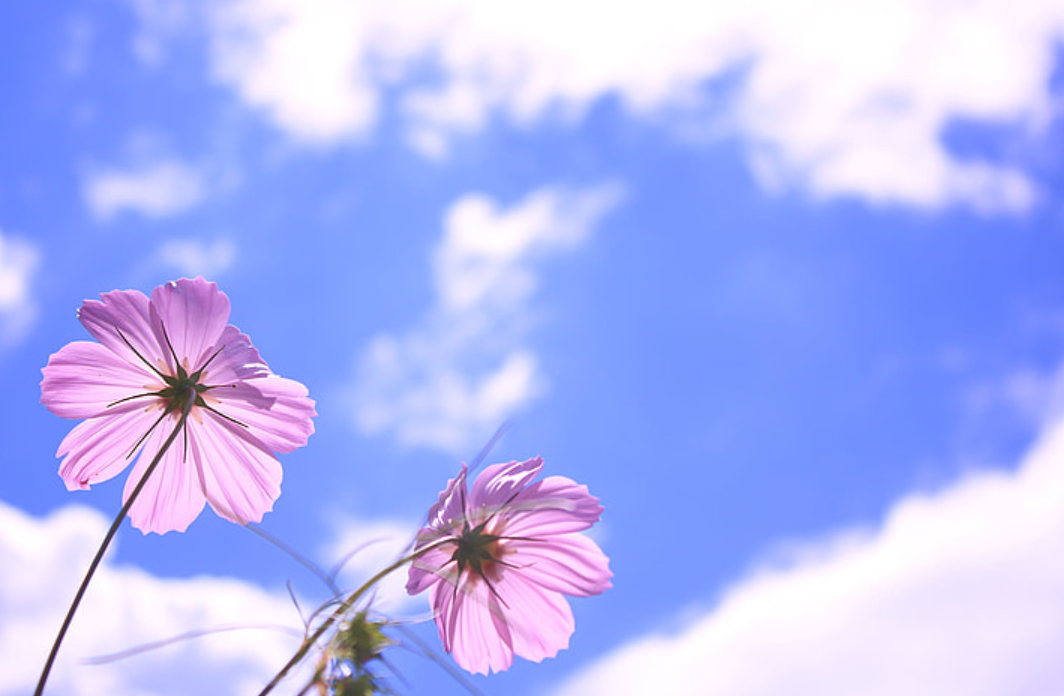 ¿Por qué la Biblia no permite a la mujer ejercer ciertos puestos de liderazgo?
¿Qué aprendió usted del video sobre los papeles del hombre y de la mujer?
Las Enseñanzas de Jesús #3
¿Dios ama a la mujer menos que al hombre?
 Romanos 3:23-24, “por cuanto todos pecaron y están destituidos de la gloria de Dios; 24 pero son justificados gratuitamente por su gracia, mediante la redención que proveyó Cristo Jesús.”
 Gálatas 3:26-28, “pues todos ustedes son hijos de Dios por la fe en Cristo Jesús. 27 Porque todos ustedes, los que han sido bautizados en Cristo, están revestidos de Cristo. 28 Ya no hay judío ni griego; no hay esclavo ni libre; no hay varón ni mujer, sino que todos ustedes son uno en Cristo Jesús.”
Las Enseñanzas de Jesús #3
¿Cuál es la voluntad de Dios acerca de los papeles del hombre y de la mujer?
 Papeles diferentes
 1 Corintios 11:3, “Pero quiero que sepan que Cristo es la cabeza de todo hombre, y que el hombre es la cabeza de la mujer, y que Dios es la cabeza de Cristo.”
 1 Timoteo 2:12, “Pues no permito que la mujer enseñe ni ejerza dominio sobre el hombre, sino que guarde silencio.”
Las Enseñanzas de Jesús #3
¿Cuándo fijó Dios los diferentes papeles para el hombre y la mujer?
 Desde la creación, antes de la caída del pecado
 Génesis 2:18, “Después Dios el Señor dijo: No está bien que el hombre esté solo; le haré una ayuda a su medida.”
Las Enseñanzas de Jesús #3
¿Cómo deben el hombre y la mujer actuar en sus papeles dados por Dios?
 1 Corintios 16:14, “Háganlo todo con amor.”
 Querrán servir uno al otro en amor a través de los papeles que Dios les ha dado
 La sociedad menosprecia los papeles pero todo trabajo hecho fielmente en amor es igual a Dios
Las Enseñanzas de Jesús #3
¿Puede en alguna forma la mujer ayudar espiritualmente al hombre?
 Los papeles del hombre y la mujer no significan que una mujer está pecando cada vez que ella habla y dice algo sabio y, como resultado, un hombre aprende algo de ella.
 La gran comisión es para mujeres también
 El ejemplo de Priscila en Hechos 18:24-28
Las Enseñanzas de Jesús #3
Hechos 18:24-28, “ Por esos días llegó a Éfeso un judío de Alejandría, que se llamaba Apolos. Era muy elocuente, y tenía un sólido conocimiento de las Escrituras; 25 además, había sido instruido en el camino del Señor, y con espíritu fervoroso hablaba y enseñaba con precisión todo lo concerniente al Señor. Pero sólo conocía el bautismo de Juan.
Las Enseñanzas de Jesús #3
26 Apolos comenzó a hablar en la sinagoga sin ningún temor, pero cuando Priscila y Aquila lo oyeron, lo llamaron aparte y le expusieron con todo detalle el camino de Dios. 27 Apolos quería ir a Acaya, y los hermanos lo animaron; escribieron a los discípulos de allá para que lo recibieran y, cuando él llegó, fue de mucho provecho para los que, por la gracia de Dios, habían creído, 28 pues con mucha vehemencia refutaba en público a los judíos, y con las Escrituras les demostraba que Jesús era el Cristo.
Las Enseñanzas de Jesús #3
Las Enseñanzas de Jesús #3
[Speaker Notes: https://pxhere.com/en/photo/1196028]
Las Enseñanzas de Jesús #3
[Speaker Notes: https://pxhere.com/en/photo/1294860]
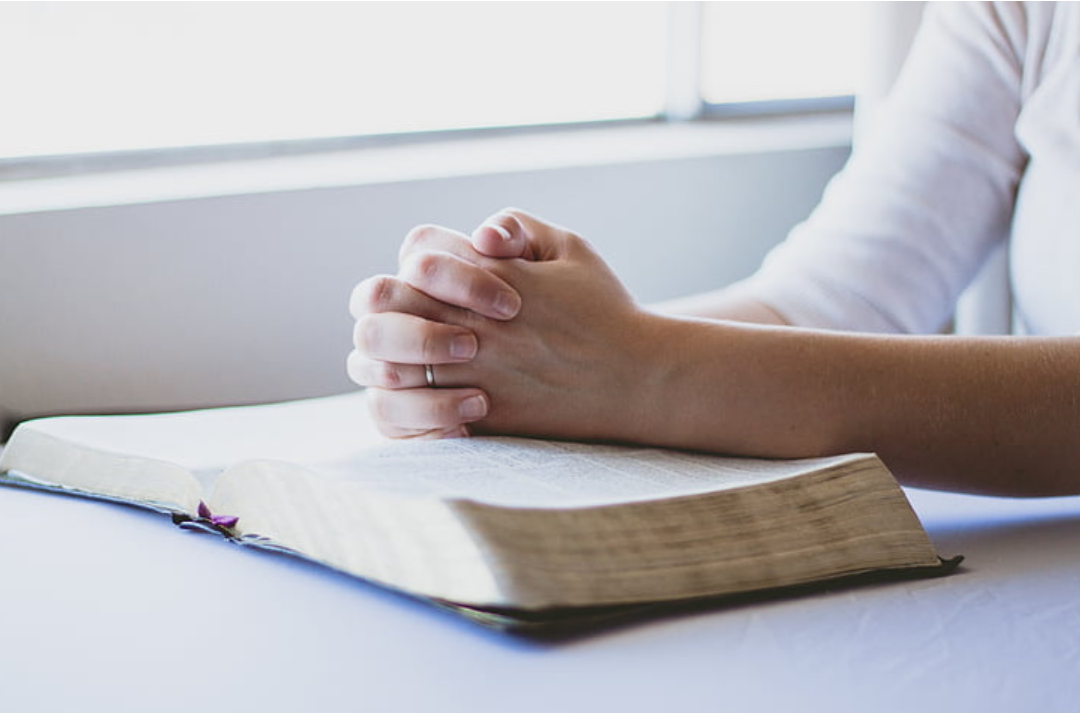 La Oración
[Speaker Notes: https://www.nicepik.com/person-sitting-with-both-hand-on-book-top-prayer-bible-christian-folded-hands-religion-free-photo-1201874]
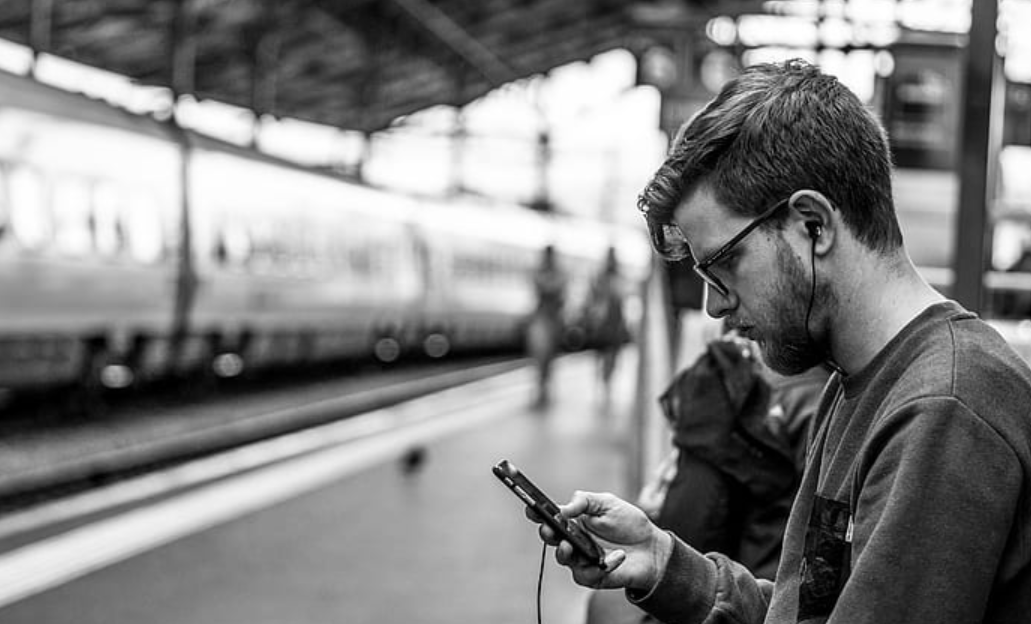 La Tarea
[Speaker Notes: https://www.nicepik.com/black-and-white-man-person-music-black-and-white-cellphone-earphones-guy-mobile-phone-free-photo-6381]
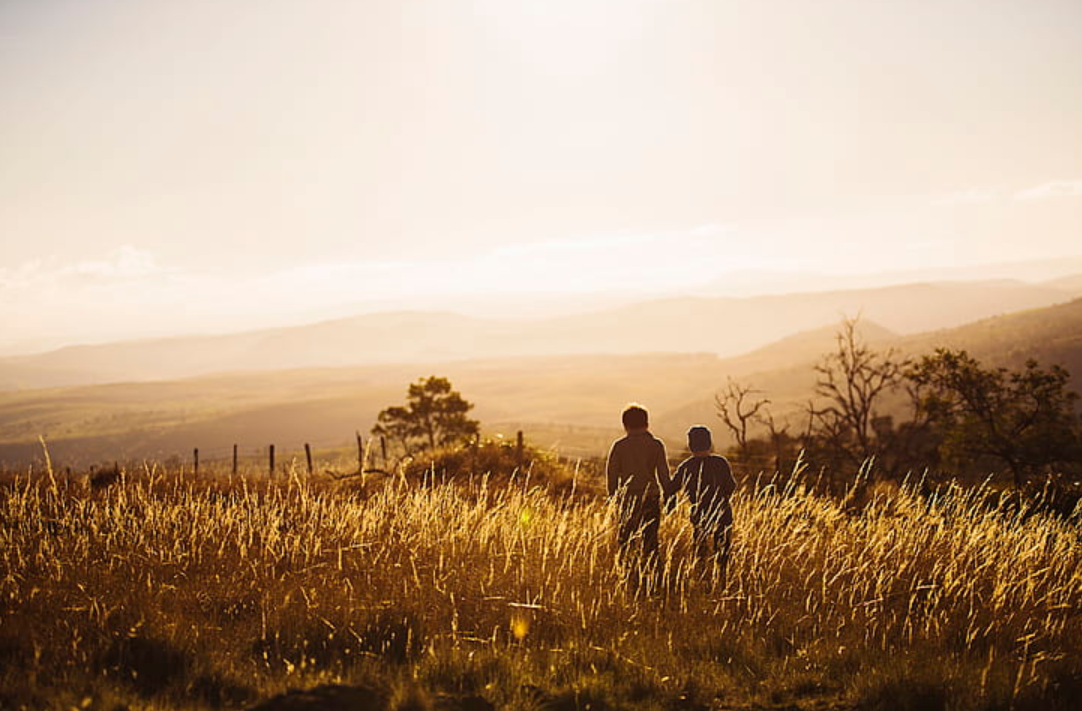 La Despedida
[Speaker Notes: https://www.nicepik.com/dawn-landscape-sunset-hands-boys-brother-children-country-field-golden-hour-grass-free-photo-4912]
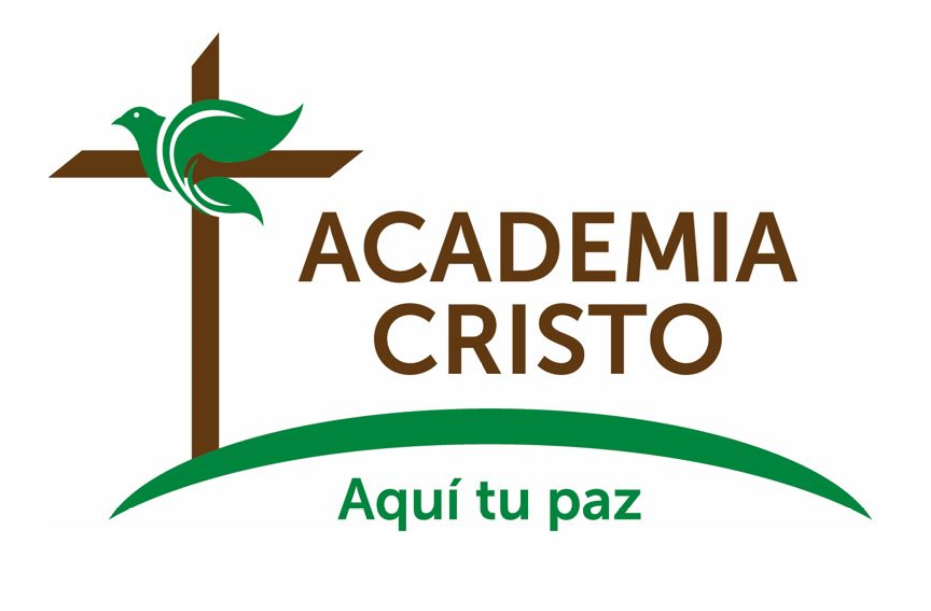